Правильная осанка и профилактика нарушений осанки
Подготовила: 
Инструктор по физической культуре 
 МБДОУ №53 «Росточек»
Пахомова Наталья Ивановна
Осанка – это приобретенное человеком в процессе роста и развития привычное, непринужденное положение тела во время покоя и в движении. При хорошей осанке мышцы, удерживающие позвоночник в правильном положении, оптимально напряжены, голова и туловище удерживаются ровно, плечи на одном уровне и непременно немного отведены назад, спина прямая, живот подтянут, ноги в коленных суставах прямые.





     На протяжении дошкольного периода ребенка учат правильно сидеть, стоять, ходить в соответствующей позе. Приучая ребенка правильно сидеть за столом, перед ним ставят такие требования: 
голову держать вертикально или слегка наклонить вперед, 
плечи симметрично, 
локти свободно размещаются на столе, 
туловище вертикально, 
ноги в тазобедренных и коленных суставах под прямым углом, ступни полностью поставлены на пол. 
спина должна касаться спинки стула.
До 3-х лет важно сформировать у ребёнка правильный навык ходьбы и стояния
Но мы не должны забывать, что правильно организованный двигательный режим, активная и разнообразная физическая  деятельность ребёнка- это основа профилактики нарушений осанки (стр.14)
Помните чем  младше ребёнок, тем труднее ему стоять или сидеть «спокойно»
Неправильные позы- основная причина нарушения осанки
Изменять плохие привычки всегда сложнее, чем воспитывать хорошие.
При выполнении упражнений важно, чтобы  исходное положение тела не менялось, стояло или лежало ровно, голова не запрокидывалась, руки двигались симметрично, при поднимании ног следить, чтобы таз не отрывался от опоры и ребёнок не заваливался на бок.
Важно научить ребёнка правильно дышать во время физических нагрузок. Дыхание должно осуществляться через нос, совершенно свободно, без напряжения
Стоять следует прямо, но свободно тяжесть тела равномерно распределяется на обе ноги
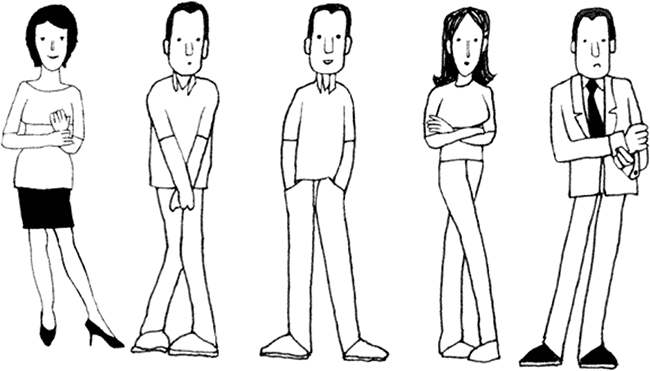 При остальных манерах стояния формируется косое положение тела и искривление позвоночника
Поза сидя имеет  большое значение. Важно чтобы ребёнок сидел прямо, не сгибая туловище, голова может быть слегка наклонена вперёд. Ноги упираются в  пол всей стопой и согнуты в тазобедренных, коленных и голеностопных суставах под прямыми углами, спина должна опираться на спинку стула, а бедра лежать на двух третях сиденья.
Правильная поза
Неправильная поза
Важно:  нельзя допускать, чтобы ребёнок сидел положив одну ногу на другую в подражании взрослым, или убирал ноги под  сиденье, так как под коленями проходят крупные кровеносные сосуды  и в таких позах они пережимаются.
     
     Важно: следить за надплечьями – они должны быть на одном уровне. Нельзя позволять ребёнку опираться на одну руку, поворачивая плечо при письме или рисовании. Это самая большая ошибка, которая формирует стойкую привычку и, как  следствие, нарушение осанки, и часто сколиоз
Виды нарушения осанки
Вялая осанка
Вялая осанка 
Вялая (неряшливая, неустойчивая) осанка- это часто первые признаки намечающегося нарушения осанки, та основа, на которой легче всего образуются более устойчивые формы дефектов осанки и деформаций позвоночника.  Одной из главных причин формирования вялой осанки является слабое развитие мускулатуры ребёнка, его недостаточная физическая активность, частые или длительные заболевания. Ребёнок с вялой осанкой с трудом выдерживает статические позы, часто меняет положение отдельных частей тела. Такой ребёнок производит впечатление утомлённого, слабого или заболевшего.
Признаки вялой осанки: 
увеличение шейного и грудного изгибов позвоночника, голова слегка опущена, 
плечи опущены и сдвинуты вперёд, лопатки отстают от спины (так называемые крыловидные лопатки), живот отвисает, ноги слегка согнуты в коленях. 
Для детей дошкольного возраста, нормально развивающихся, но мало упитанных, также характерны несколько увеличенная округлость живота и слегка отстающие от спины лопатки.
Плоская спина
Плоская спина
 Этот дефект осанки часто встречается у ослабленных, отстающих развитии детей, но может наблюдаться и у детей быстрорастущих,  мышечная система которых как бы «не успевает» за ростом скелета.  
Признаки плоской спины: 
уменьшение всех  физиологических изгибов позвоночника, голова расположена прямо, шея длинная, плечи опущены и слегка сдвинуты вперёд, грудная клетка плоская, часто несколько смещена вперёд, лопатки отстают от спины, живот плоский, угол наклона таза уменьшен, ягодицы плоские. Дети с плоской спиной из-за слабости мышц не могут долго удерживать тело в одном положении, быстро устают.  Кроме того: на фоне этого дефекта чаще всего развивается сколиотическая болезнь. 

Будьте внимательны! Есть упражнения, которые противопоказаны. 
Это упражнения, увеличивающие подвижность позвоночника, то есть наклоны и повороты.  Не рекомендуются упражнения типа «лодочка» и «мостик», то есть прогибание спины. Положение рук «крылышки» даются таким образом, чтобы локти не уходили за спину.
Плосковогнутая спина
Плосковогнутая спина
     Иногда при уплощении грудного и шейного изгибов позвоночника резко увеличивается поясничная кривизна, которая распространяется вверх, к нижнегрудному его отделу, такое сочетание изгибов позвоночного столба образует дефект, называемый плосковогнутой спиной. 
Признаки плосковогнутой спины: 
      уплощение шейного и грудного изгибов, голова слегка опущена, плечи опущены и слегка сдвинуты вперёд, грудная клетка плоская, увеличение поясничного изгиба, живот отвисает, угол наклона таза увеличен. Данное нарушение осанки характеризуется неравномерным тонусом мышц спины. В  верхней части (грудной отдел) - мышцы ослаблены и растянуты, в нижней (поясничный)- напряжены и несколько укорочены. Кроме того, значительно растянуты мышцы брюшного пресса и ягодичной области. Но и это ещё не всё, изменениям подвергаются и мышцы бедра (на задней поверхности они растянуты, а на передней - укорочены).
      Положение таза и, соответственно, поясничный изгиб позвоночника в значительной степени зависит от равномерной тяги этих мышц, поэтому целью массажа и лечебной гимнастики должна быть нормализация их тонуса, то есть укрепление растянутых и растяжение укороченных.
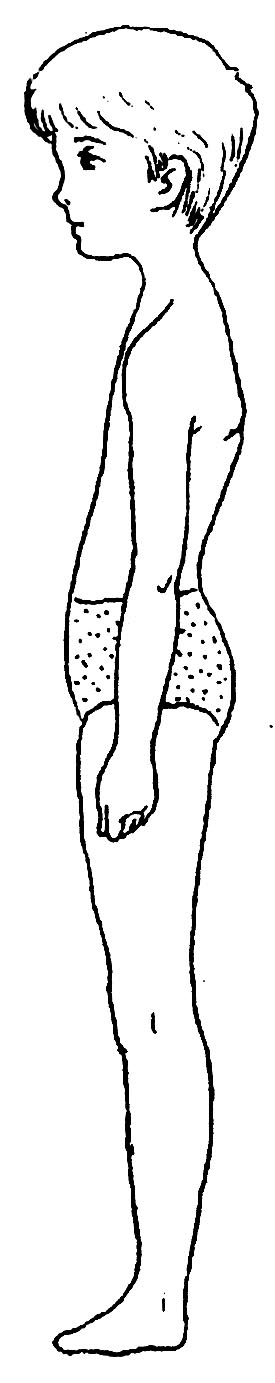 Сутулая спина
Сутулая спина  
Сутулость (или сутуловатость) часто встречается у детей дошкольного, а чаще школьного возраста.  Одной из основных причин, приводящих к данному дефекту осанки, является неправильная поза при чтении и письме. Кроме того, частые или хронические заболевания органов грудной клетки закрепляют неправильное положение плечевого пояса, грудной клетки и способствуют развитию сутулости (например, увеличение грудного кифоза при бронхиальной астме). С другой стороны: 
При сутулой спине уменьшается подвижность грудной клетки, снижается жизненная ёмкость лёгких, затрудняется работа сердца, что самым неблагоприятным образом сказывается на здоровье ребёнка.
Признаки сутулости: 
увеличен грудной изгиб позвоночника, 
голова наклонена вперёд, 7-ой шейный позвонок резко выступает, 
плечи значительно выдвинуты вперёд,
 лопатки крыловидные, 
грудная клетка запавшая, 
живот отвисает, 
угол наклона таза уменьшен. 
У детей более старшего возраста сутулость очень быстро увеличивается и превращается в дефект, который носит название: круглая спина. (рис.5)
Круглая спина
Круглая спина (тотальнокруглая спина, грудной кифоз)
Помимо характерных для сутулости изменений, круглая спина отличается уменьшением поясничного лордоза. 

Для устранения сутулости и круглой спины необходимо добиваться нормализации положения головы и плечевого пояса, укреплять мышцы спины и брюшного пресса, восстанавливать подвижность грудной клетки и плечевых суставов, совершенствовать функции дыхания.
Кругловогнутая спина
Кругловогнутая спина
Этот дефект сочетает в себе признаки круглой спины и увеличенного прогиба в поясничном отделе позвоночника. 

Признаки кругловогнутой спины: 
увеличены все изгибы позвоночника, голова наклонена вперёд, плечи сведены вперёд и слегка приподняты, лопатки крыловидные, грудная клетка запавшая, живот сильно отвисает, угол наклона таза увеличен.
     В результате такого дефекта осанки нарушается нормальная работа органов грудной клетки (грудная клетка часто уплощена и укорочена) и органов брюшной полости (из-за слабости мышц передней брюшной стенки нарушается нормальное их взаиморасположение). 
   Необходимо учитывать тонус различных групп мышц при проведении массажа и подборе упражнений. Сложность заключается в том, что даже мышцы спины находятся в различном состоянии (верхней части- растянуты, брюшной пресс- растянут значительно), большие грудные мышцы (верхняя часть груди) сокращены, а межрёберные (нижняя часть грудной клетки)- растянуты, мышцы задней поверхности бедра сокращены, а передней- растянуты.
Нарушение осанки во фронтальной плоскости
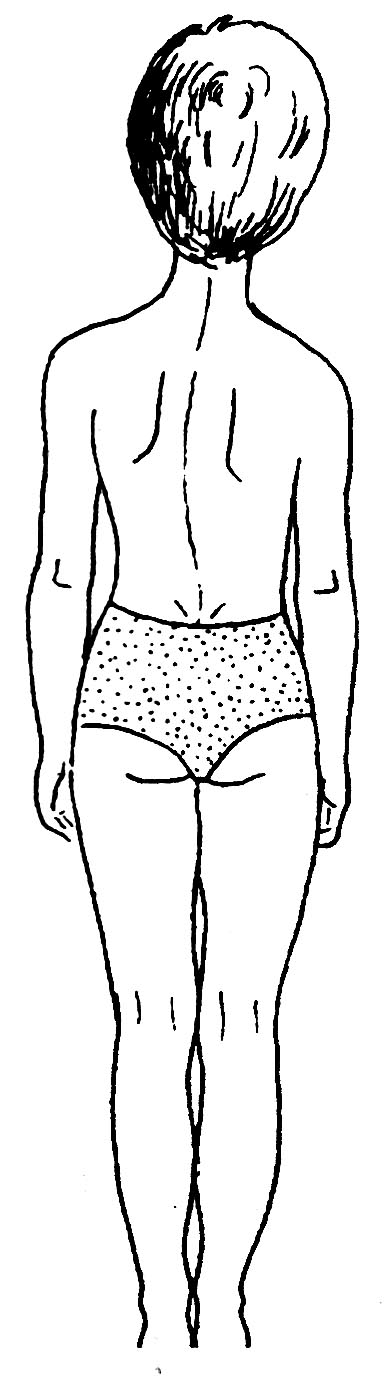 Признаки нарушения  осанки во фронтальной плоскости выявляются:
при осмотре спереди: 
голова наклонена в одну из сторон, 
асимметричны: надплечия, подмышечные впадины, ключицы, гребни подвздошных костей, 
неодинаково выражены треугольники талии. 
при осмотре сзади: 
голова наклонена в одну из сторон, 
асимметричны надплечия, подмышечные впадины, лопатки, гребни подвздошных костей, 
неодинаково выражены треугольники талии, 
линия позвоночника (остистые отростки) смещены в сторону. 

это ещё не сколиоз, но стойкая привычка к неправильной позе чаще всего приводит к болезни.
Вид сзади
Вид спереди
Лучшее средство выработки правильной осанки – упражнения для мышц плечевого пояса, спины, нельзя забывать о мышцах живота: брюшной пресс имеет большое значение в поддержании правильной осанки.  В формировании правильной осанки играет большую роль равномерность тонуса мышц передней и задней поверхности бедер, туловища, плечевого пояса, а также восприятие ощущений от положения тела и отдельных его частей. Последнее достигается с помощью следующих упражнений:  исходное положение стоя у стены, касаясь ее затылком, спиной, ягодицами и пятками – отойти от стены и вернуться к ней, сохраняя начальное положение; стоя в правильной осанке у стены, поднять руки вперед, вверх, в стороны, присесть. 
Упражнения для мышц плечевого пояса проводятся стоя , сидя на  коленях, лёжа, у стены.
Упражнения для спины проводятся из исходного положения  лёжа на животе.
Упражнения для брюшного пресса проводятся из исходного положения лёжа на спине, в упоре на предплечья и в упоре сзади.
Нет необходимости выполнять все указанные упражнения за одно занятие, достаточно по 2-3 упражнения в каждом исходном положении в зависимости от возрастной группы